人才資料庫模組
教育局
系統及資訊管理組
優化用戶介面 – 按鈕位置 (1)
優化前
優化用戶介面 – 按鈕位置 (2)
優化後
按鈕移上方
更一目了然
優化功能 - 「分配」功能 (1)
優化前
優化功能 - 「分配」功能 (2)
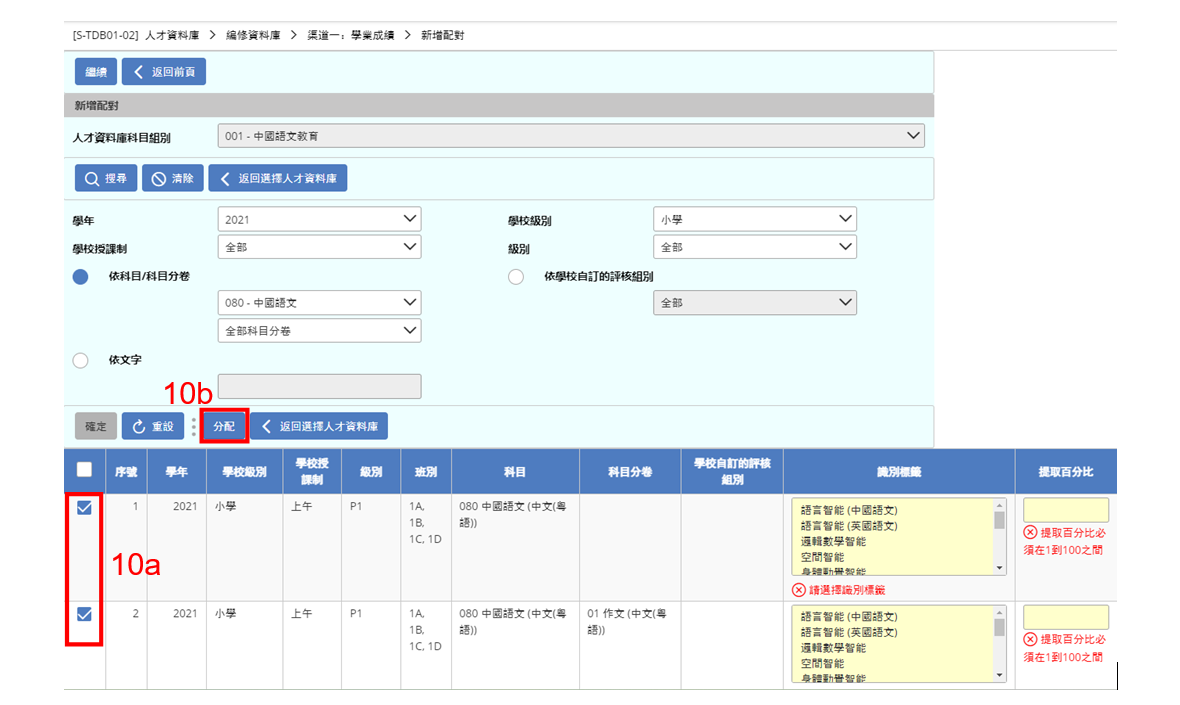 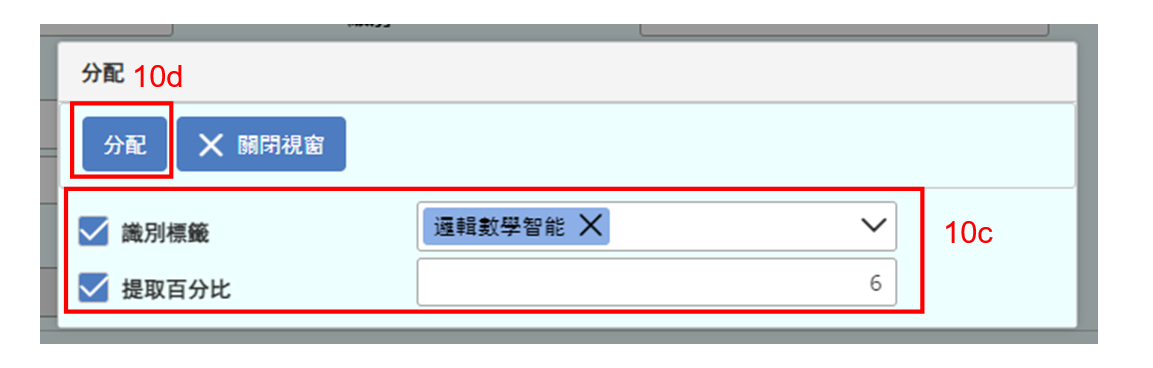 優化後
方便用家一次過為多名學生
分配相同識別標籤和
        提取百分比
人才資料庫模組
~謝謝~